13.02.2019
принципы построения и функционирования системы управления рисками
в ПАО Росбанк
Структура группы росбанк
SOCIETE GENERALE В РОССИИ
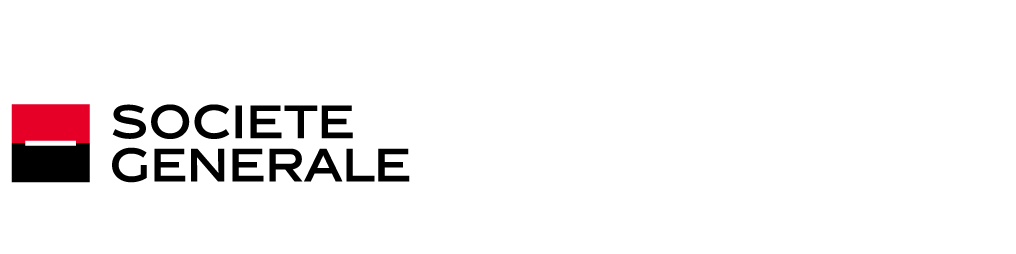 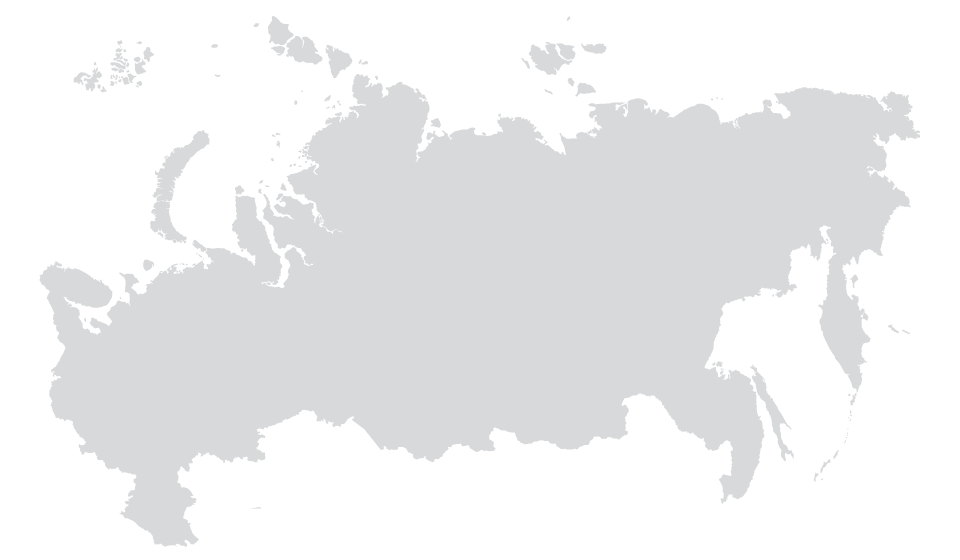 99,9%
Группа Росбанк
Присоединение запланировано в 2019г.
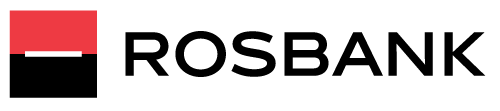 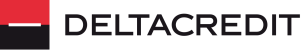 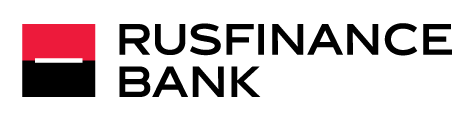 Розничный бизнес
Розничный бизнес
Потребительское кредитование
2 400 Автодилеров
>14 000 POS-партнеров
8 млрд руб.(а)
Ипотека
5 млрд руб.(а)
Универсальный банк
334 отделения(b)
24 млрд руб.(а)
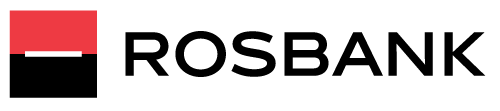 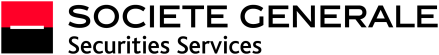 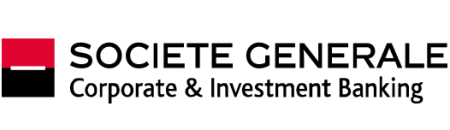 Корпоративный бизнес
Корпоративный бизнес
JV SGSS
JV CMIB
4 млрд руб.(а)
15 млрд руб.(а)
1 млрд руб.(а)
Notes:	(а) операционный доход, прогноз на 2018г. по управленческой отчетности по стандартам МСФО
	(b) по состоянию на 01.12.2018
Принципы построения
SG Risks
Самостоятельная структурная вертикаль с функциональным подчинением SG Risks 
Управление рисками на соло-уровне и на уровне Группы
Построение структуры Рисков по принципу управления значимыми рисками
Единые центры компетенций по управлению рисками внутри Группы 
Отсутствие конфликта интересов и разделение ролей и полномочий при принятии и управлении рисками
Риски как партнер Бизнеса
Руководитель СУР Группы РОСБАНК
Кредитный риски
Структурный и рыночный риск
Комплексная оценка рисков
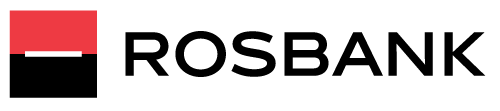 Операционный риск
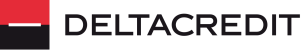 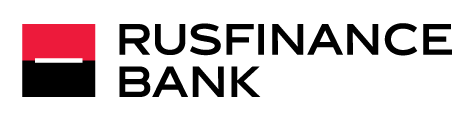 Корпоративные кредитные риски
Служба верификации заемщиков
Розничные кредитные риски
Работа с проблемными активами (корп)
ВПОДК
Резервирование
Моделирование
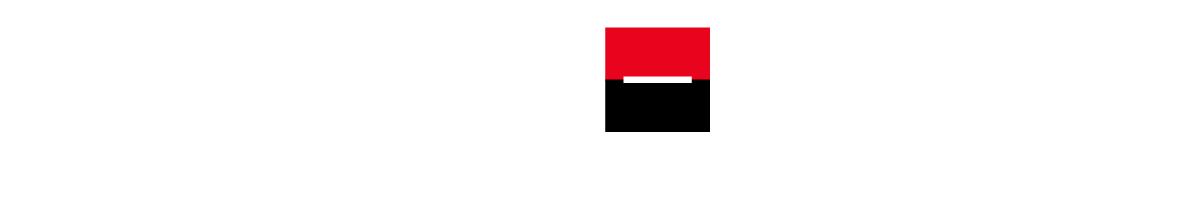 Охват всех значимых рисков Банка;
Вовлеченность Руководства как на общебанковском уровне, так и на уровне оперативного управления;
Формирование отчетности о рисках на постоянной основе
Регулярный надзор и мониторинг рисков, соблюдения правил и процедур со стороны независимого от бизнеса органа;
Участие СУР в стратегическом планировании и учет стратегии развития в установленном риск-аппетите
Гибкость и масштабируемость  СУР на основе оценки значимости рисков
Принципы функционирования
Ежегодный цикл
Стресс-тестирование значимых рисков и комплексное стресс-тестирование на основе различных сценариев
Установление риск-аппетита:
 (целевые значения, лимиты, триггеры, риск-метрики)
Агрегирование рисков и определение требуемого внутреннего капитала
Выявление значимых рисков на основе бюджетных и прогнозируемых данных на текущий год
Качественная оценка рисков
.
Количественная оценка рисков
Стратегия Банка / Бюджетный процесс
Дорожная карта по изменениям
на следующий операционный цикл

Раскрытие информации о рисках и капитале / прочая отчетность
Самооценка СУР

Внешняя оценка (аудит, проверки, консультанты)
Управление рисками:

Установление новых лимитов риска на контрагентов;
Контроль установленных лимитов, триггеров, риск-метрик по значимым рискам;
Оценка новых продуктов;
Регулярный план-факт анализ потребляемого капитала;
Совершенствование методик и процессов по управлению рисками
Аллокация капитала и система лимитов
Ценообразование с учетом рисков / стратегическое планирование / КПЭ
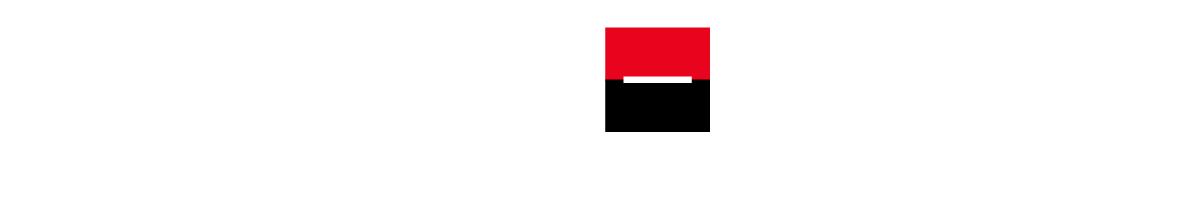 Зоны развития
Структурные и организационные изменения
Продолжение интеграционных процессов в Группе
Исключение дублирования функционала и оптимизация
Создание внутренних «сервисов» для единой команды (репортинг, моделинг, контроль)
Повышение значимости и контроля «новых» рисков Cyber risks и Model risks
Автоматизация и оптимизация процессов
Консолидация различных систем и алгоритмов в единую интегрированную систему контроля рисков
Наращивание возможностей моделинга с использование внутренних и внешних данных
Роботизация рутинных процессов
Система управления рисками должна соответствовать уровню осуществляемых операций и постоянно совершенствоваться